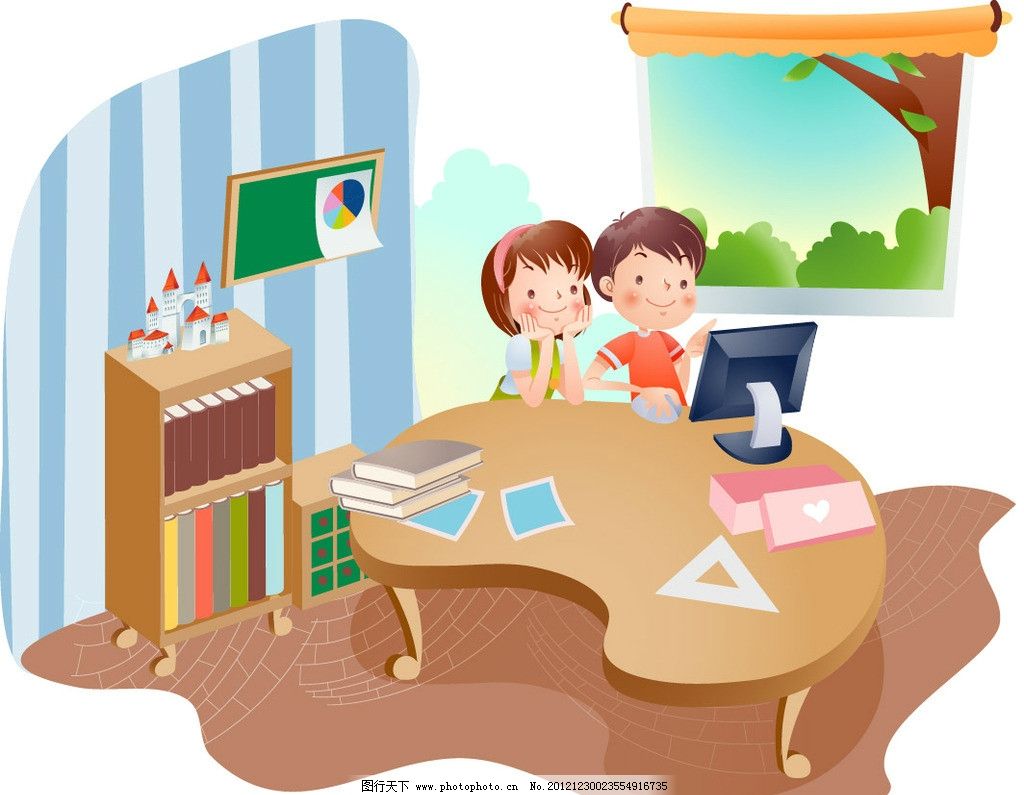 Тема: «Использование дистанционных технологий в работе учителя-логопеда по коррекции навыка письменной речи у младших школьников с задержкой психического развития»
Экстер Наталья Владимировна 
учитель-логопед МБОУ "СОШ № 86 г. Челябинска".
В условиях дистанционного проведения логопедических занятий очень важно поддерживать мотивацию учащихся и одновременно использовать эффективные цифровые инструменты для тренировки и контроля усвоения изучаемого материала.
Вследствие этого становится актуальным выбор оптимального цифрового ресурса, позволяющего учителю-логопеду быстро создавать и систематизировать дидактические интерактивные задания различной направленности.
Формы дистанционной работы
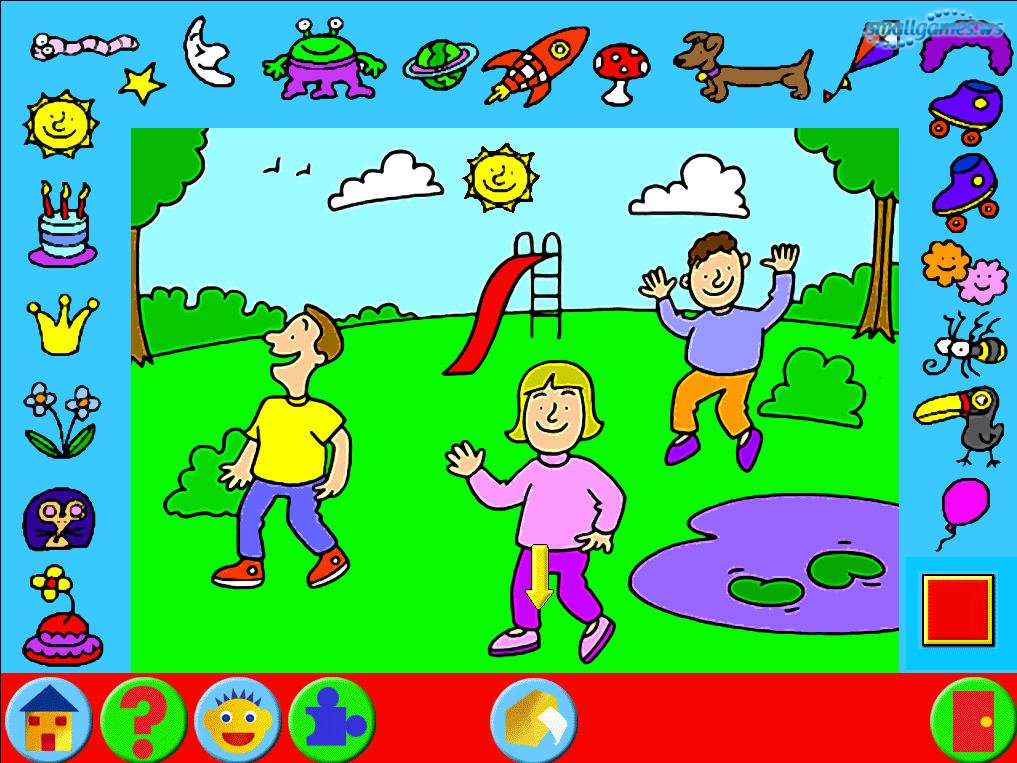 Этапы работы
Индивидуальный учебный план ребенка
Индивидуальная особенность ребенка
Четкое планирование
Подбор и подготовка игр и заданий
Информирование родителей
Проведение занятия
Домашнее задание
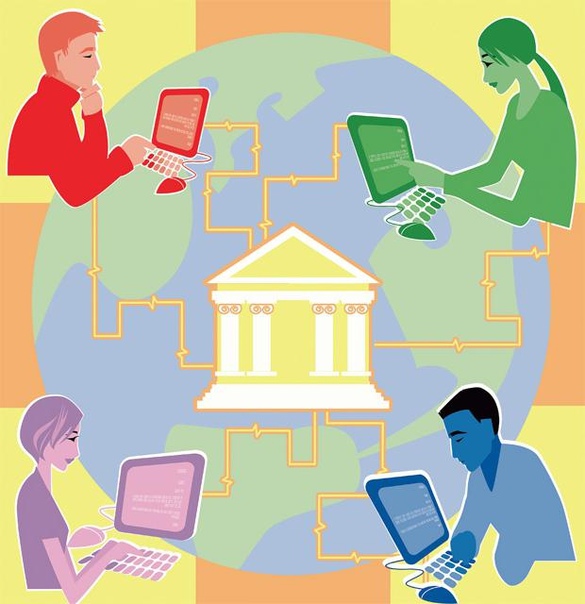 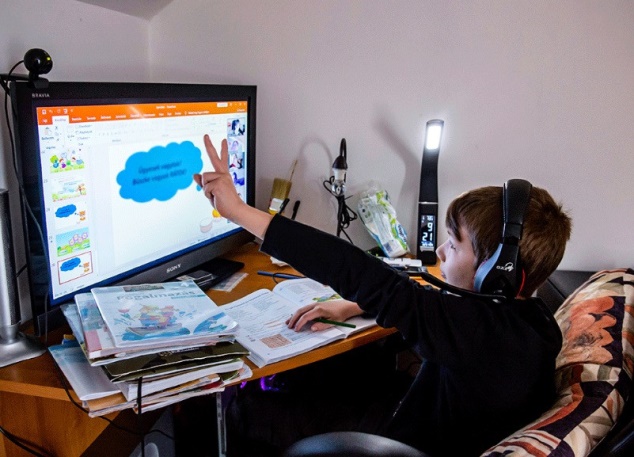 Wordwall
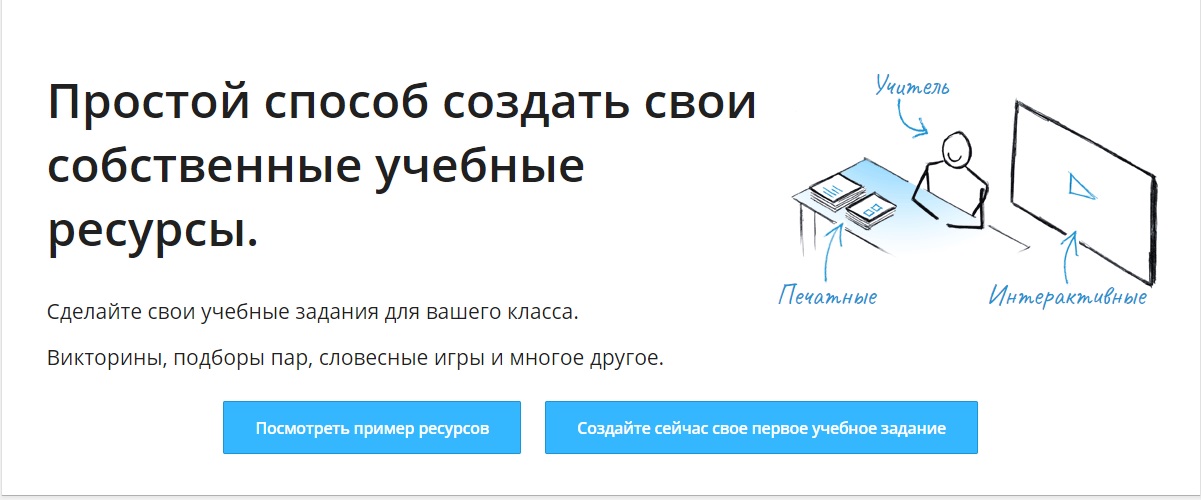 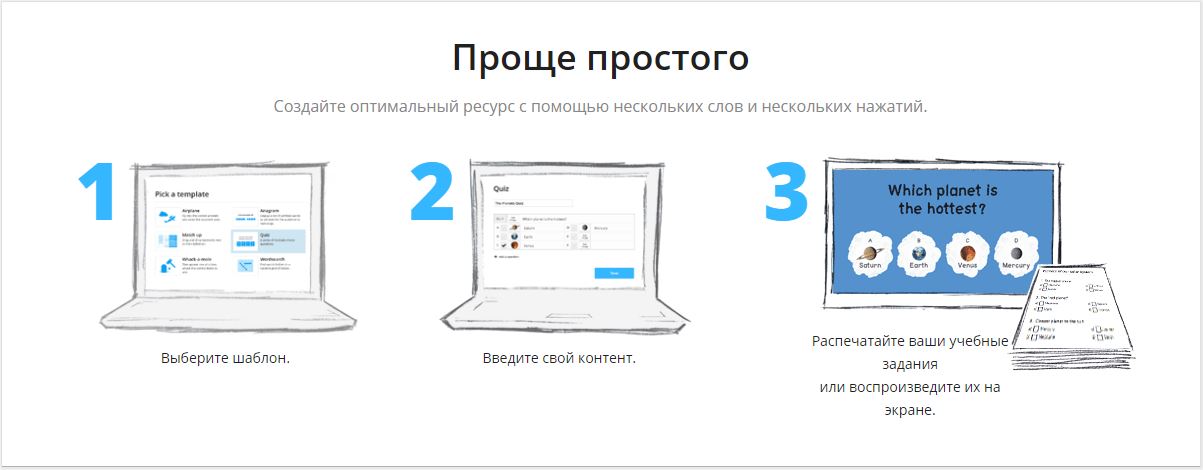 18 шаблонов, представленных на сайте Wordwall, отличаются качественной структурой и дают возможность учителю-логопеду использовать как уже имеющиеся.
Эти шаблоны включают в себя знакомые дидактические игры, которые часто встречаются в педагогической практике. Даже в бесплатной версии вы получаете доступ к большому арсеналу игр.
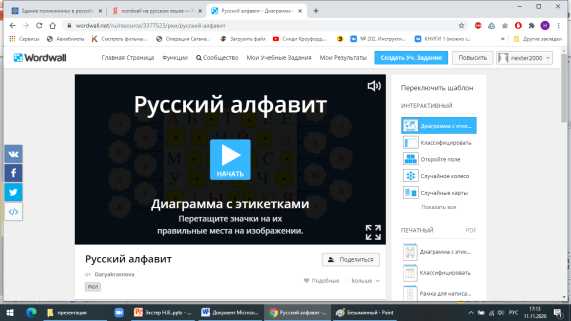 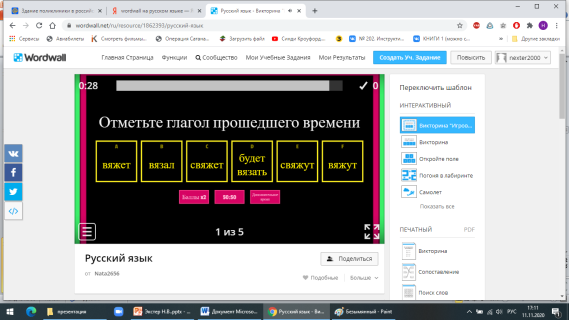 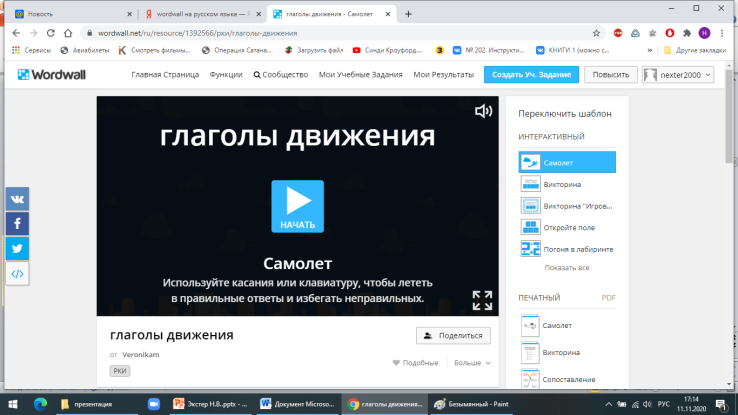 Новое учебное задание
Шаблон
Контент.
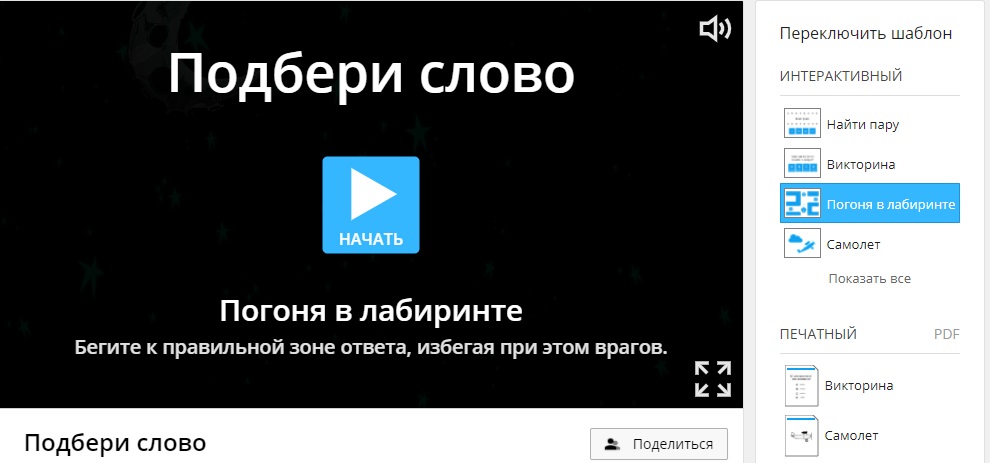 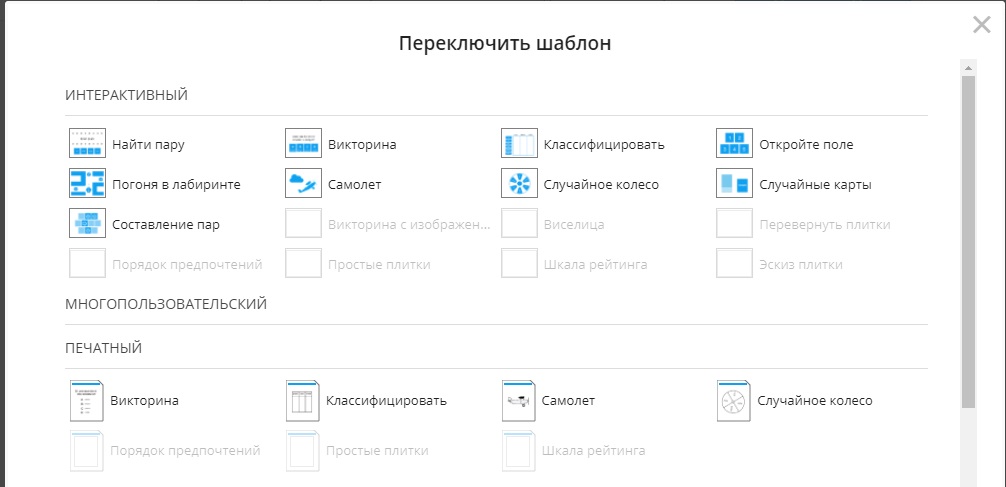 Интерактивные можно представить в различных темах. Каждая тема меняет внешний вид за счет различной графики, шрифтов и звука.
Вы также найдете дополнительные варианты, чтобы установить таймер или изменить ход игры.
У печатных также есть варианты. Например, можно изменить шрифт или распечатать несколько копий на страницу.
Грамматический строй речи
«Сопоставление»
«Ударь крота»
«Самолет»
«Магнитные слова»
«Викторина».
«Распутать»
Логическая связь между словами в предложениях
«Классифицировать
 «Погоня в лабиринте»
«Случайное колесо»
«Проткни шар»
«Пропущенное слово»
Создание своей  игры займёт не очень много времени. 
Большим подспорьем в игре является подключение к поисковой системе Bing, которая поможет вам быстро найти нужное изображение.
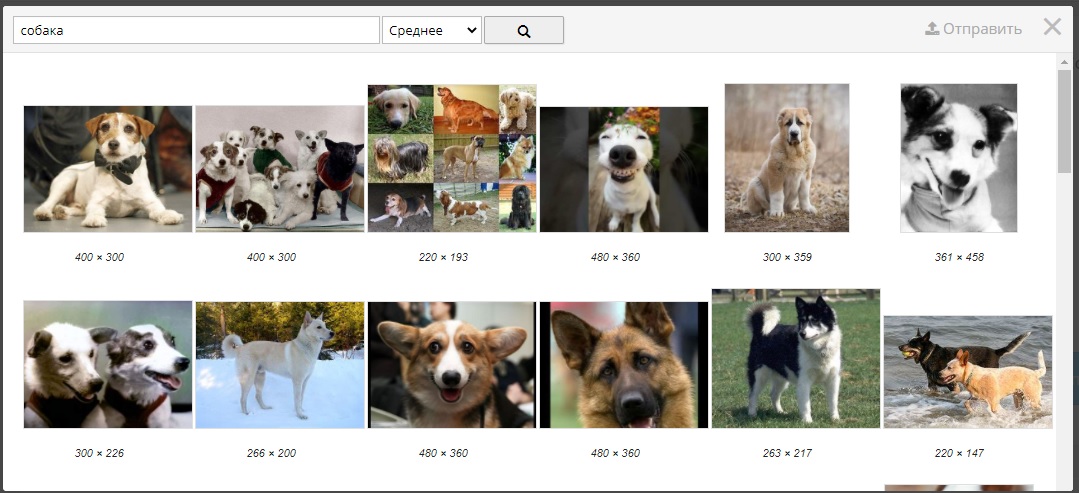 «Многопользовательская игра»
Обратная связь
Учебные задания можно использовать в качестве домашнего
Поделиться ссылкой на страницу учебного задания ссылкой, по электронной почте, в социальных сетях
Задания можно персонифицировать
Отличный способ улучшить виртуальную среду обучения, а также значительно разнообразить логопедические занятия.
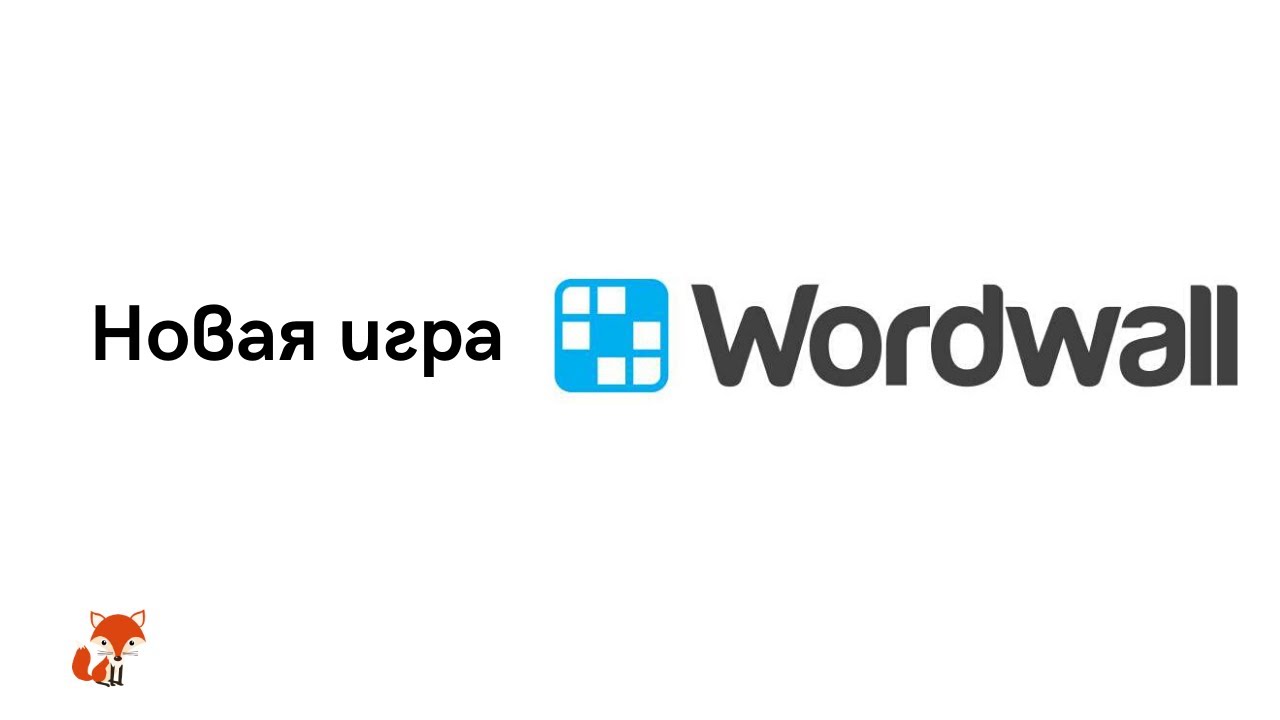 Дистанционное обучение - https://www.lektorium.tv/
Онлайн игры,тренажеры,презентации,уроки,энциклопедии,статьи - http://kid-mama.ru/
Как записать контент в  PowerPoint  https://www.youtube.com/watch?v=HfBDjNrqcqQ
Как организовать кружок в онлайне | Rukami
https://www.youtube.com/watch?v=JA20OxUTEOgСоздание рабочих листов в сервисе Wizer
http://marinakurvits.com/interaktivnie-listi-wizer/
Создание викторин и тестовhttp://marinakurvits.com/quizizz/#Kak_zapustit_test_dla_raboty_s_ucasimisa/
Создание он-лайн тестовhttps://www.eduneo.ru/kak-za-5-minut-sozdat-onlajn-test-dlya-slushatelej/ 
МАСТЕР-ТЕСТ https://master-test.net/  Онлайн-конструктор тестов с неограниченным количеством вопросов/вариантов ответов и подробным отчетом о результатах тестирования
LEARNINGAPPS https://learningapps.org/  Самый популярный бесплатный конструктор для создания электронных интерактивных упражнений
Спасибо за внимание!
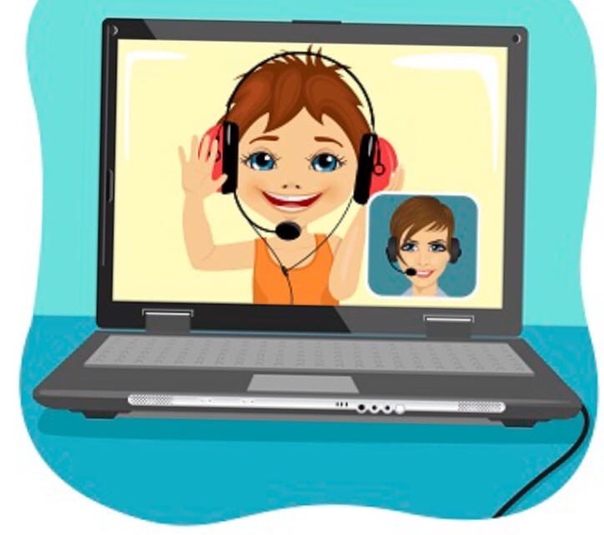